PFA
Ashley Ferrante, Samantha Price, Eric Stiner and Jed Vergara
What are PFAs?
PFAs are per- and polyfluoroalkyl substances
Man-made 
Persistent 
Don’t break down
Accumulate over time
Where are PFAs found?
Food
Packaging materials, processing equipment, soil or water 
Commercial household products
Paints, cleaning products, stain and water-repellent fabrics
Drinking water
Living organisms 
Fish, humans and animals 
Different workplace facilities and industries 
Electronics manufacturing or oil recovery
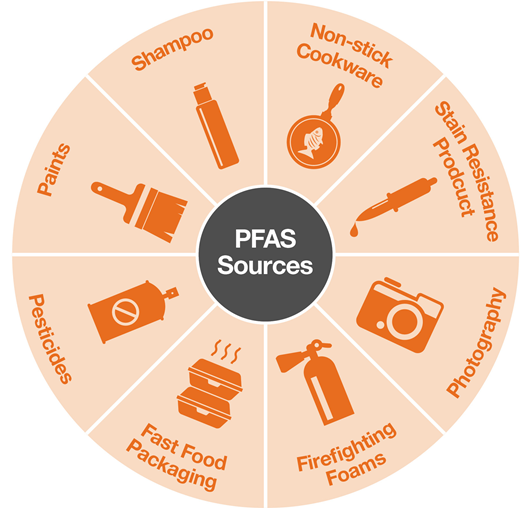 Figure 1: Sources of PFAs
[Speaker Notes: Contaminated water supply
Figure Source: https://www.michaelbest.com/Newsroom/171506/States-Adopting-PFAS-Standards-to-Reduce-Exposure]
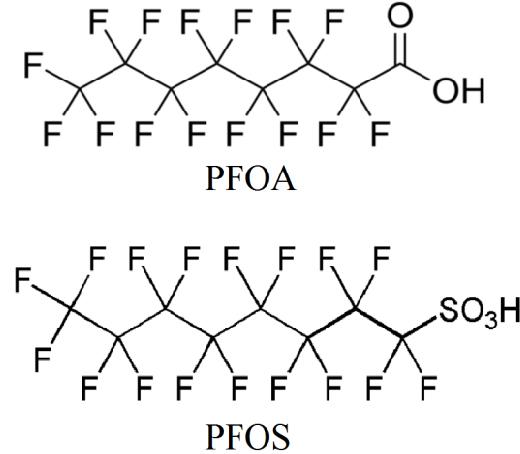 Contaminant Properties
Water soluble
Bioaccumulative
Fluoropolymer
Perfluorooctanoic Acid (PFOA)
Perfluorooctane Sulfonate (PFOS)
Fire resistant
Repels grease, oil, and stains
Figure 2: Chemical Composition of 2 Types of PFAs
Regulations
No EPA Maximum Contaminant Level for PFAs
Not under Safe Drinking Water Act 
Health Advisory Level of 0.07 ppb in water
Nonregulatory, unenforced
Level where negative effects occur
EPA determining if MCL is required
State guidelines have been set
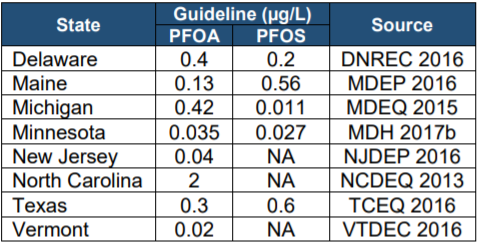 [Speaker Notes: No actual enforceable epa limit, or maximum contaminant level, on the amount of PFA substances, specifically PFOA and PFOS which are the most common types 
Not under the 90+ substances regulated in drinking water by the Safe Drinking water act
There is a health advisory level of 70 parts per trillion or 0.07 ppb for drinking water, but not enforceable, no real regulation
Unlike certain compounds like lead, enforced at 15 ppb 
Pretty much just an information pamphlet for the effects of the chemicals to assist local and state governments about the chemicals
According to EPA website, currently in the process of determining if a maximum contaminant level is needed for the PFAS chemicals, specifically PFOA and PFOS
There are alot of others also being monitored under the unregulated contaminant monitoring rule
Guidelines have been set in some countries including new jersey]
Human Health Effects
Adverse health impact
Different types of PFAs
PFOAs and PFOs
Reproductive effects
Pregnancy, horomones 
Developmental progress in children
Immune system
Cancerous
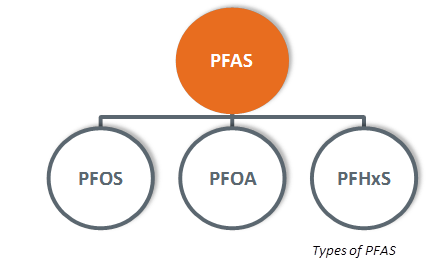 Figure 3: Types of PFAs
[Speaker Notes: Increase cholesterol levels
Effect on growth, behavior and learning 
Figure Source: http://www.defence.gov.au/Environment/PFAS/pfas.asp]
Environmental Impacts
Found in water sources affecting fish, bird, seals, and dolphins
Not only affects the quality of life of the animals but for certain species of anchovies and perch, the PFAs are then consumed by humans. 
As they are bioaccumulative they remain in the water and soil indefinitely 
Presenting issues in water sources near industrial cities
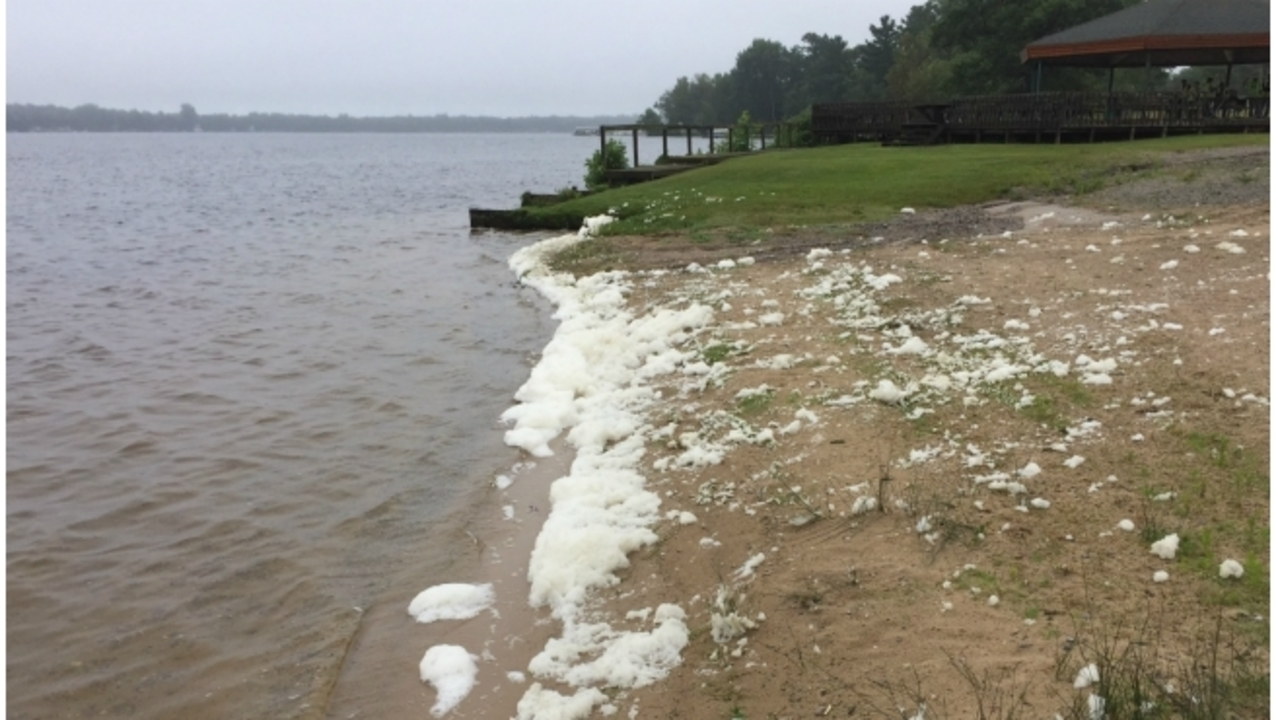 3M versus the State of Minnesota
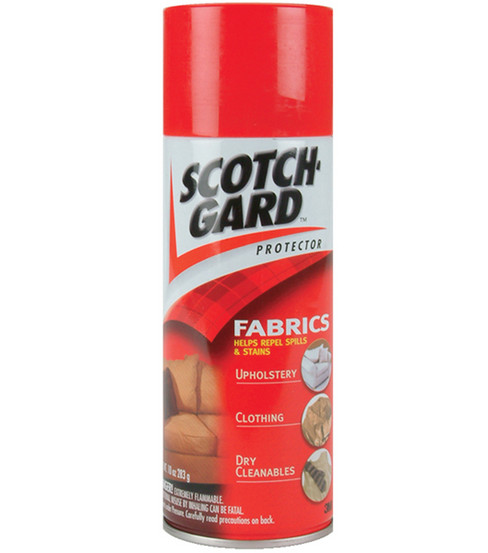 3M is sued by the State of Minnesota for dumping toxic chemicals for 40 years
Production of Scotchgard fabric protector 
The states says 3M hid evidence from regulators
Prior to the lawsuit 
The company stopped making PFAs in 2002 
In 2004, trace amounts of the chemicals were found in groundwater near one of 3M’s dumping sites 
3M spent millions to clean up landfills and provide clean drinking 
3M considers the regulations set by the EPA 2016 “cautionary”
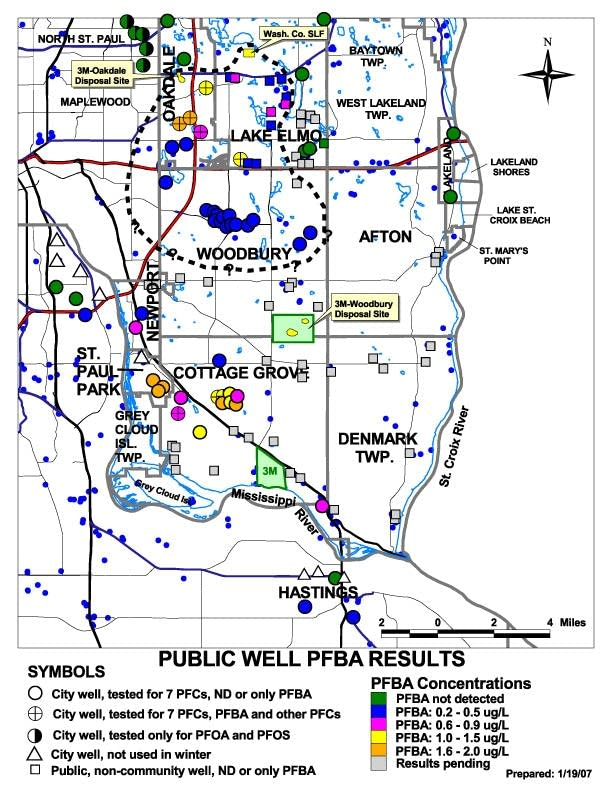 Results of a PFA testing in 2006 in public wells surrounding 3M disposal site in Oakdale and Woodbury, Minnesota.
The Verdict
3M owes the State of Minnesota $850 million after an 8 year trial 
No adverse human health correlations were ever proven
Minnesota 2006 results correlate to: 
Cancers, leukemia, premature births, and lower fertility in the suburbs of St. Paul 
“We have our own problems in Minnesota with regulatory agencies captive to the industries they are supposed to regulate” - Lori Swanson MN Attorney General
Additional Contamination
Contamination is an issue across the country:
Colorado & Pennsylvania - firefighter foam
Michigan - State of Emergency in Kalamazoo for PFA levels 20 times higher than regulation
North Carolina - an investigation for high levels of PFA from airport and industrial complex 
No one wants to pay for the remediation of the “Forever Chemicals”
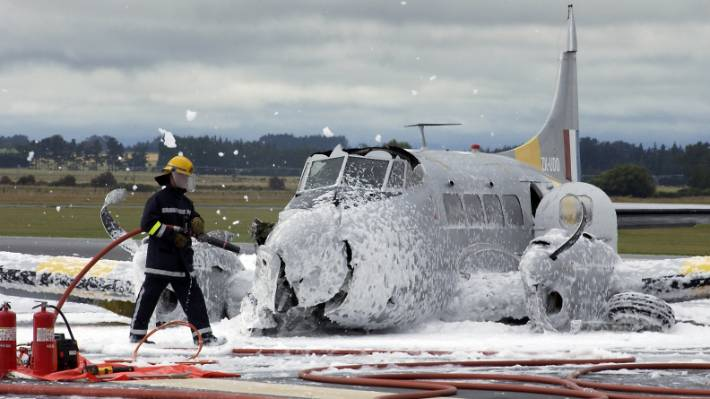 PFOA Stewardship Program
2006: EPA invited 8 major companies to join this program
2 major goals
95% reduction in emissions and product levels by 2010
Elimination of chemicals by 2015
Companies included
Arkema
Asahi
BASF Corporation
Clariant
Daikin
3M/Dyneon
DuPont
Solvay Solexis
All have met the goals
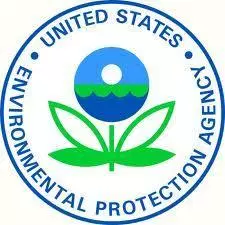 Water Remediation Methods
Activated Carbon Adsorption
Ion Exchange Resins
High Pressure Membranes
Plumestop
pfasCARE
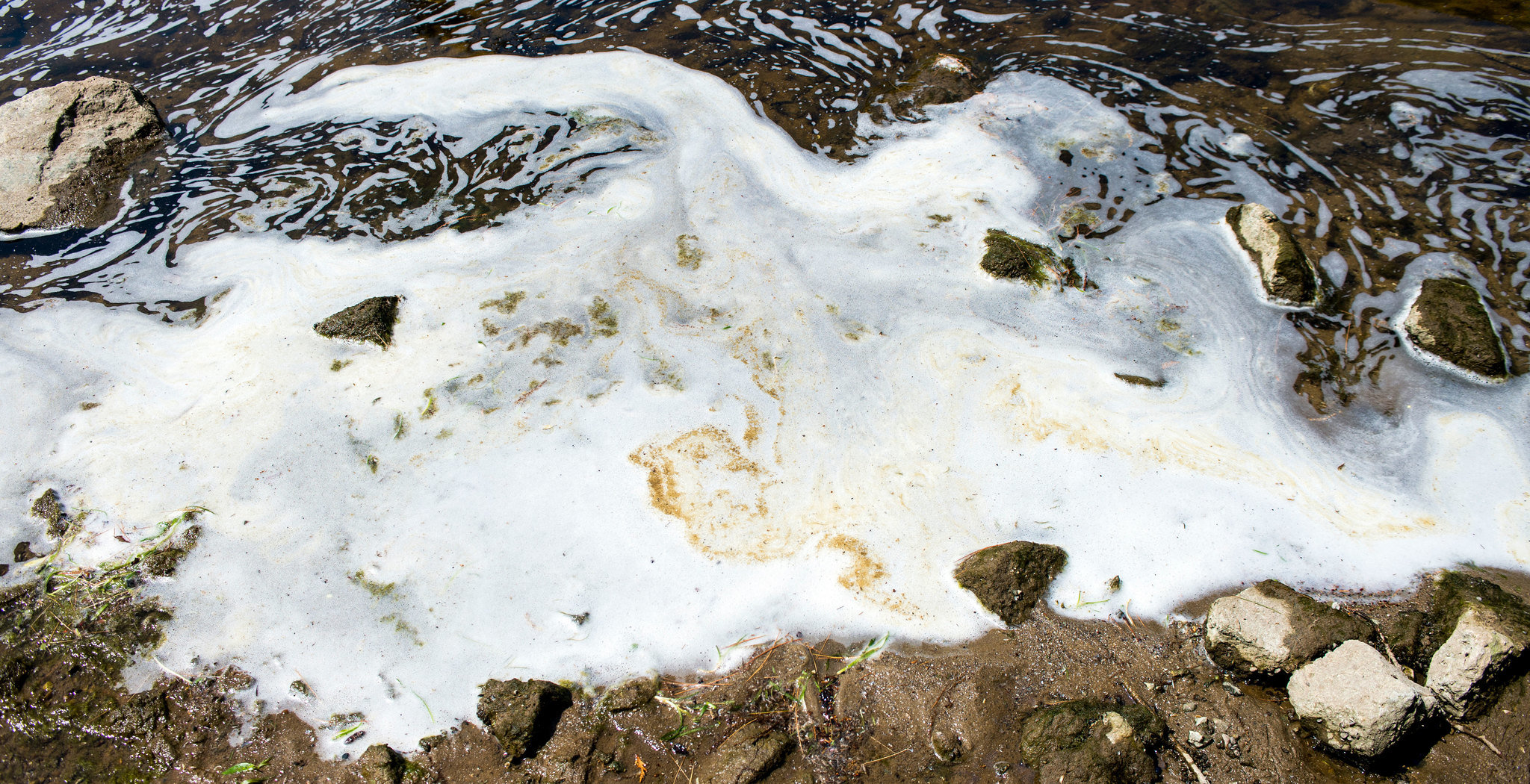 [Speaker Notes: In surface water, PFAs, this picture is from michigan
As mentioned before, PFA substances are incredibly hard to get rid of, but there are ways, mostly take a long time and costs alot of money so far
Resistant to heat, water, oil, and general degradation.
Becasue they dissolve in water and their natural properties, they do not get cleaned by tradiational methods of water treatment
Some of these common methods I’ll be going over]
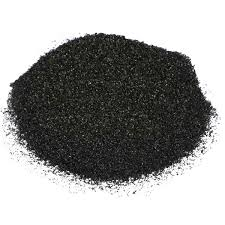 Ex Situ Remediation Methods
Activated Carbon Treatment
Highly porous filter
Ion Exchange Treatment
Use ion exchange resins
Attract PFAS particles
High Pressure Membranes
Nanofiltration
Reverse osmosis
Ultrafiltration
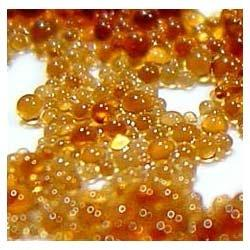 [Speaker Notes: Methods that deal with having to pump out water to be treated
Activated Carbon Treatment is usually used for adsorb natural organic compounds, things that change odor and taste for water treatment
Particularly granular activated carbon
Bascially filtration through activated carbon or activated coal 
Very porous, large surface area for adsorption of PFAS chemicals
Most commonly used method to remove PFAS from drinking water
Ion exchange treatment is very similar
Pourous resins, like a filter
Negatively charged PFAS attracted by positively charged resins as water passes through
High Pressure Membranes, again, a sort of filtration
Water pumped through the membranes with very very small pores
reverse osmosis membranes much more effective
90% effective at removing most PFAS
Better for at home because of the amount of waste that the filter can receive
These methods require pumping
Not good against plumes, or wide, diluted regions of PFAS]
Plumestop Liquid Activated Carbon
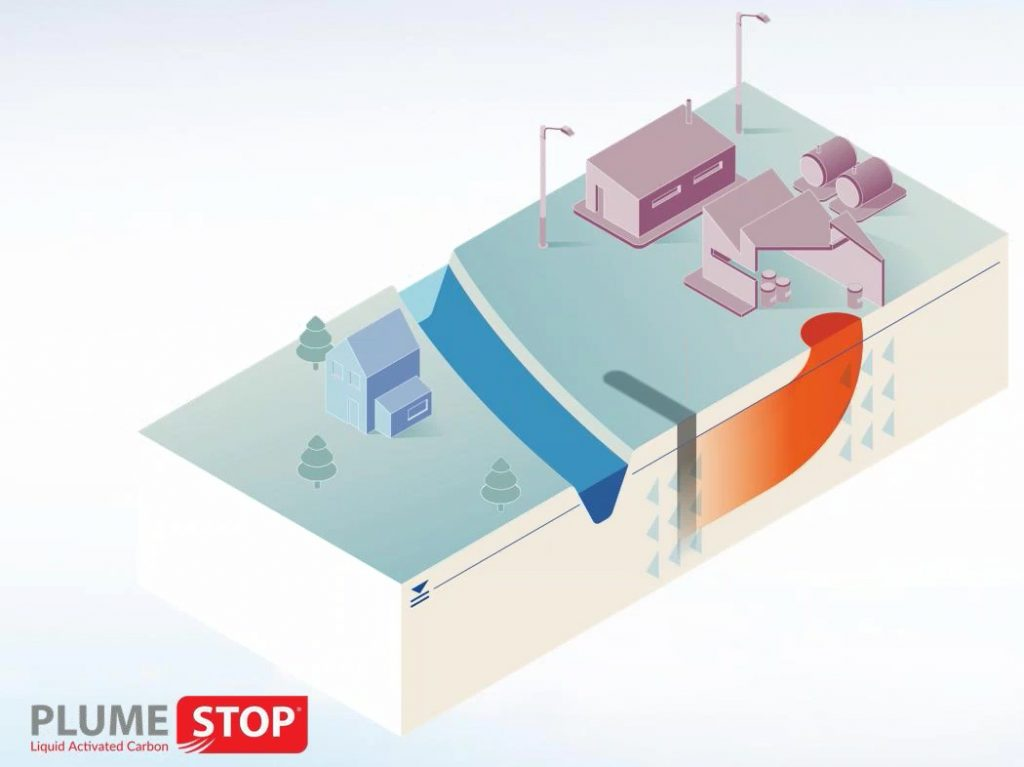 New In Situ method
No pumping required
Injected into the ground
Sorbs PFAs and other contaminants
Bacteria grow on the particles
Biodegrade the contaminants
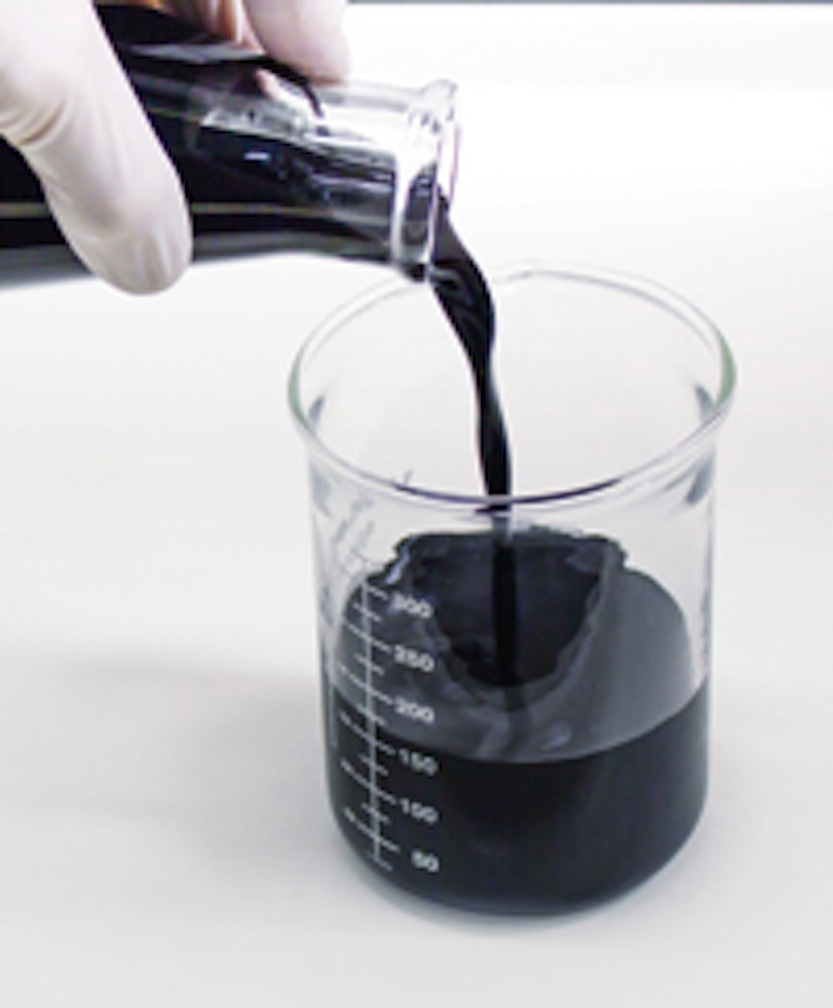 [Speaker Notes: Fairly new technology/method to get rid of PFAS in groundwater
Colloidal Biomatrix
Network of highly sorbent particles
Effective against PFAS plumes, which are large areas of diluted PFAS
Highly dispersive
Injected into the ground with pressure
Sorbs and captures the contaminants or the PFA substances from the groundwater
Bacteria that can degrade the PFAs grow on the plumestop and feed on the contaminants
Accelerates biodegradation 
Soprtion sites free up after biodegradation, more contaminants can be treated
Initial groundwater cleanup acts within days
Lower cost]
pfasCARE
From a Australian Tech Company CRCCare
Use electricity to produce extremely strong oxidising agents
Strip PFAs of electrons
Breaks down contaminants
Now Cheaper
Previously required diamonds
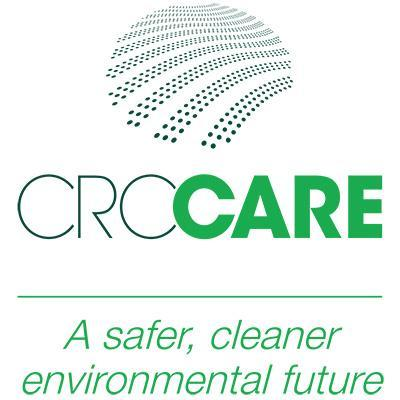 [Speaker Notes: Last remediation method I will talk about is pfasCARE
Not too many details about the process
Use electricity treatment to create very strong oxidising agents that strip PFAs and other contaminants of electrons
Basically breaks down 
Product of breaking down is carbon dioxide and fluoride, which can be easily managed]
Soil/Solid Remediation
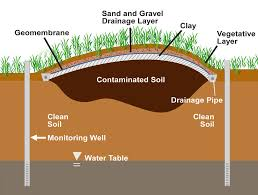 Capping
Isolate PFAS contaminated material 
Excavation and Disposal
Removing contaminated soil
Sorption and Stabilization
Additives in soil to reduce PFAS mobility
Thermal
Heat to destroy the chemicals
Still developing
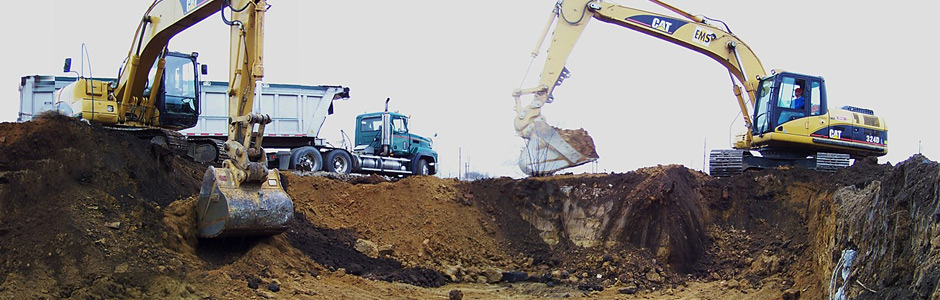 [Speaker Notes: First, a few of the remediation techniques for soil, or its called solids treatment
Capping isolates a contaminated material by putting some sort of layer on top of contaminated area in order stop the spread
Does not destroy or remove contaminants
Next theres excavation and removal which is exactly as it sounds,
Contaminated soil is removed and put into a landfill or incinerated
Area is refilled 
Does not destroy PFAS
Sorption and Stabilization
Additives added to the soil to stabilize it and prevent it from leaking into groundwater
Use resins, biomaterials, minerals
Success varies based on site and PFAS type
Thermal
Heat is directly applied to the soil that is contaminated
Requires really high temperature (450- 900 celsius) to be effective
Requires alot of energy
For alot of these, no real way to destroy the contaminants, just isolating it, preventing it from moving, putting it somewhere else, and current technology isn’t ready to fully destroy it]
References
“Basic Information on PFAS.” (2018). EPA, Environmental Protection Agency, <https://www.epa.gov/pfas/basic-information-pfas> 
(Dec. 8, 2018).
Brueck, H. (2018). “Dangerous 'forever chemicals' have been found in US drinking water at alarmingly high rates - here's what to know about 	 PFAS.” Business Insider, Business Insider, <https://www.businessinsider.com/what-are-pfas-chemicals-2018-8>Benson, L., and Bloomberg.com, Bloomberg, 	<https://www.bloomberg.com/news/articles/2018-02-20/3m-is-said-to-settle-minnesota-lawsuit-for-up-to-1-billion> (Dec. 9, 	 2018).Finley, B. (2016). “Drinking water in three Colorado cities contaminated with toxic chemicals above EPA limits.” The Denver Post, The Denver 	 Post, <https://www.denverpost.com/2016/06/15/colorado-widefield-fountain-security-water-chemicals-toxic-epa/> (Dec. 7, 	 2018).Hughes, A. (2007). “3M chemicals found in drinking water of east metro cities.” Minnesota Public Radio News, 	  <https://www.mprnews.org/story/2007/01/19/morepfc> (Dec. 9, 2018).McDaniel, J., and McCrystal, L. (2016). “Tainted: How Navy bases contaminated Pa. drinking water.” http://www2.philly.com, The 	 Philadelphia Inquirer, Daily 	 News and Philly.com,  	<http://www2.philly.com/philly/news/20160619_Tainted__How_Navy_bases_contaminated_Pa__drinking_water.html> (Dec. 9, 2018).Press, A. (2018). “Minnesota's $5B case over 3M chemicals heads to trial.” The Washington Post, WP Company, 	 <https://www.washingtonpost.com/national/minnesotas-5b-case-over-3m-chemicals-heads-to-trial/2018/02/19/a4d50df0-  	15b5-11e8-930c-45838ad0d77a_story.html?noredirect=on&utm_term=.300031d5ae9d> (Dec. 10, 2018).
“Risk Management for Per- and Polyfluoroalkyl Substances (PFASs) under TSCA.” (2018). EPA, Environmental Protection Agency, 
<https://www.epa.gov/assessing-and-managing-chemicals-under-tsca/risk-management-and-polyfluoroalkyl-substances-pfass#tab-3
> (Dec. 8, 2018).
References
Regenesis. (n.d.). “PlumeStop® Liquid Activated Carbon™.” REGENESIS Remediation Solutions, 
<https://regenesis.com/en/remediation-products/plumestop-liquid-activated-carbon/#1515095751951-7880b2 b5-ffa0> (Dec. 9, 2018).
CRC CARE. (n.d.). “World-first technique for eliminating toxic chemicals linked to firefighting foam contamination.” CRC 
CARE,
<https://www.crccare.com/news/world-first-technique-for-eliminating-toxic-chemicals-linked-to-firefighting-foa
m-contamination> (Dec. 9, 2018).
Mueller, R., and Yingling, V. (2018). “Remediation Technologies and Methods for Per- and Polyfluoroalkyl Substances 		 (PFAS).” Interstate Technology Regulatory Council, 
<https://pfas-1.itrcweb.org/wp-content/uploads/2018/03/pfas_fact_sheet_remediation_3_15_18.pdf>
US EPA. (2018). “Reducing PFAS in Drinking Water with Treatment Technologies.” EPA, Environmental Protection
Agency, <https://www.epa.gov/sciencematters/reducing-pfas-drinking-water-treatment-technologies> (Dec. 9, 2018).